December 2017
Contention Based  UL-OFDMA Random Access without back-off
Date: 2017-11-5
Authors:
Slide 1
Hongyan Li, et al. (Xidian)
December 2017
Introduction
Following the research status of the next generation WLAN, we regards the research of OFDMA based multiple access and the design of prototype system as the focus and try to solve the problem of channel access and transmission in dense deployment scenarios to achieve higher spectral efficiency and better regional throughput. 
In this contribution,
 an enhanced OFDMA multiple access scheme is proposed.
 The comparison is shown in the simulation.
Slide 2
Hongyan Li, et al. (Xidian)
December 2017
Contention Based  UL-OFDMA Random Access without back-off
Step 1:  AP send a UA-Trigger frames  in  each  subchannel simultaneously to inform  stations of  uplink transmission.
Slide 3
Hongyan Li, et al. (Xidian)
December 2017
Contention Based  UL-OFDMA Random Access without back-off
Step 2 : Once received UA-Trigger frame, All the stations select a time-frequency resource block to transmit an UA-response frame  to request uplink access.
Slide 4
Hongyan Li, et al. (Xidian)
December 2017
Contention Based  UL-OFDMA Random Access without back-off
Step 3: 
-AP receives UA-Response frames and counts the number of uplink transmission stations.
-According to the number of  uplink-stations , AP sends  Trigger  frame in each subchannel  to allocate time-frequency resource to uplink-stations.
Slide 5
Hongyan Li, et al. (Xidian)
December 2017
Simulation
Comparison between current DCF and UL-OFDMA random access.







Our method can increase the throughput by 73.33% compared to current DCF.
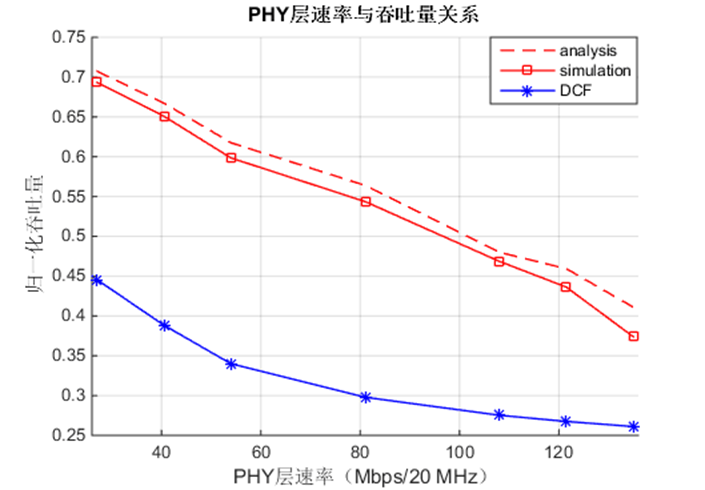 Normalized     Throughput
PHY  Rate   (Mbps/ 20MHz)
Slide 6
Hongyan Li, et al. (Xidian)
December 2017
Conclusion
In this presentations, we introduce a method called Contention Based  UL-OFDMA Random Access without back-off  to improve the network’s performance in dense scenario.
Performance of UL-OFDMA Random Access without back-off  and DCF has been compared.
Slide 7
Hongyan Li, et al. (Xidian)